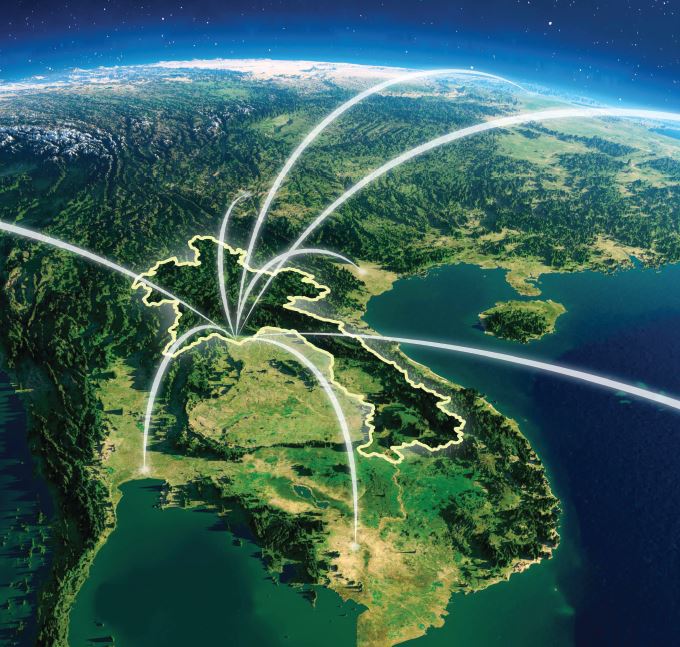 What is key to Lao PDR’s Economic Takeoff ?
March 27th, 2023
14th Lao PDR Business Forum
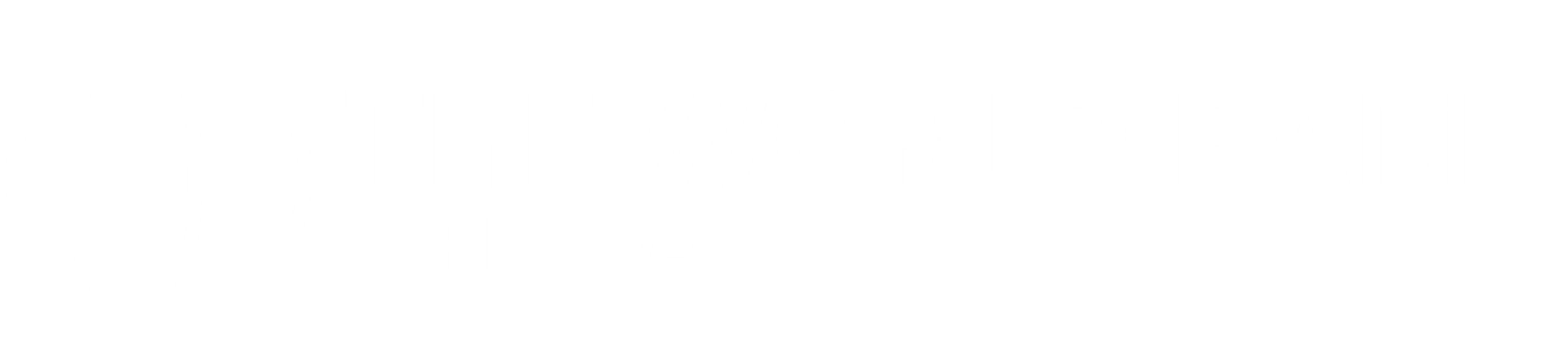 Some context for this talk
The macroeconomic environment has deteriorated considerably in 2022
GDP growth decelerated before Covid-19
 reflecting an unsustainable economic model
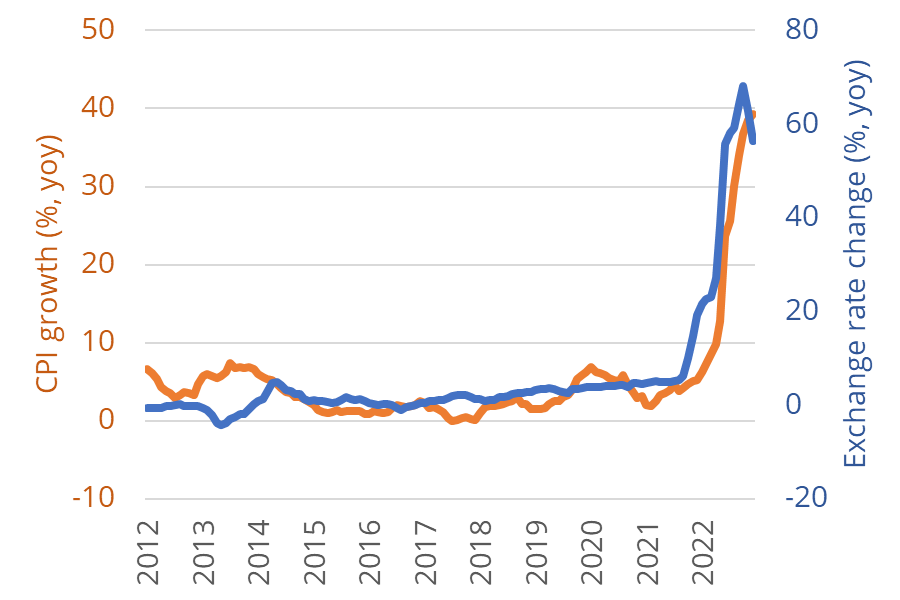 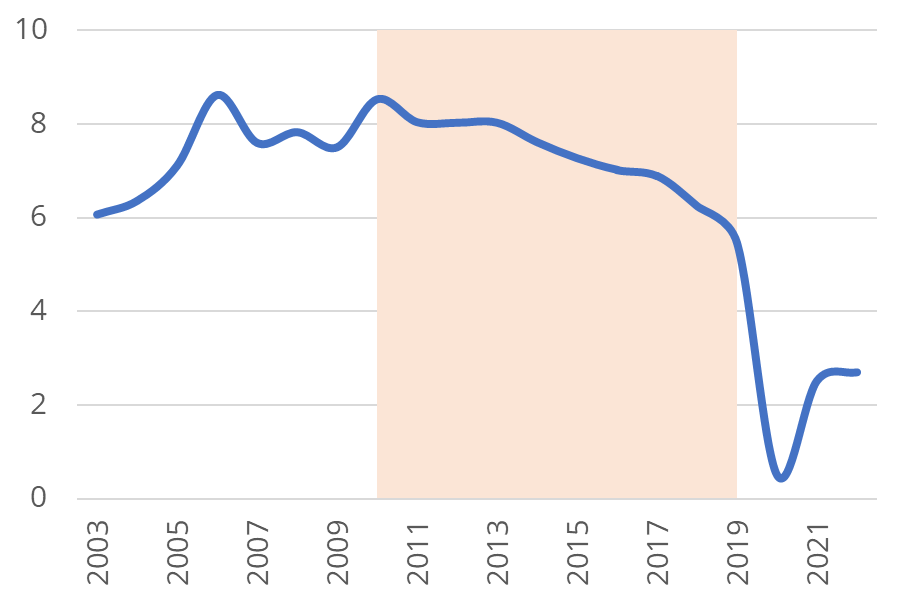 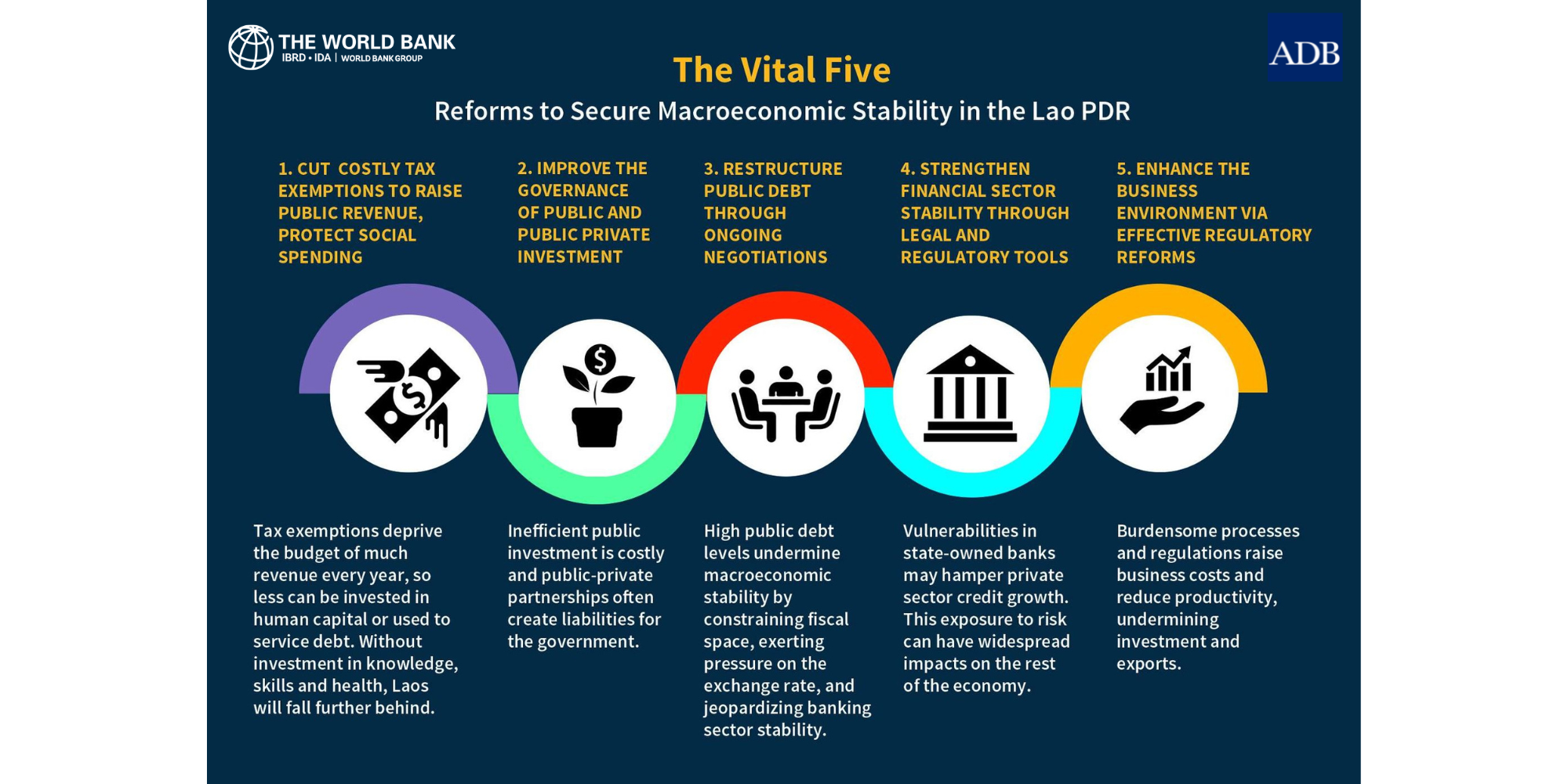 Natural resources drove fast growth …
GDP growth and sectoral contribution to growth
Resource sector contributions to GDP 
(2012 constant prices)
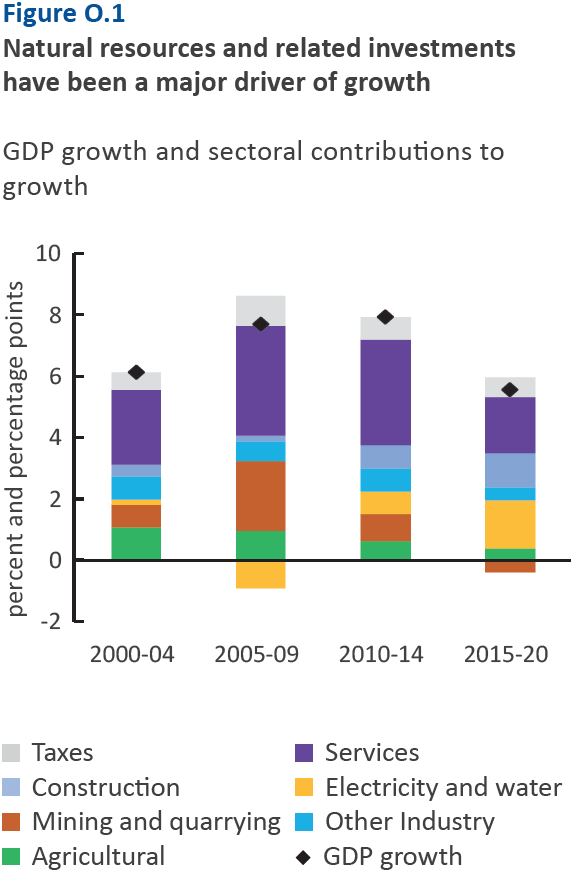 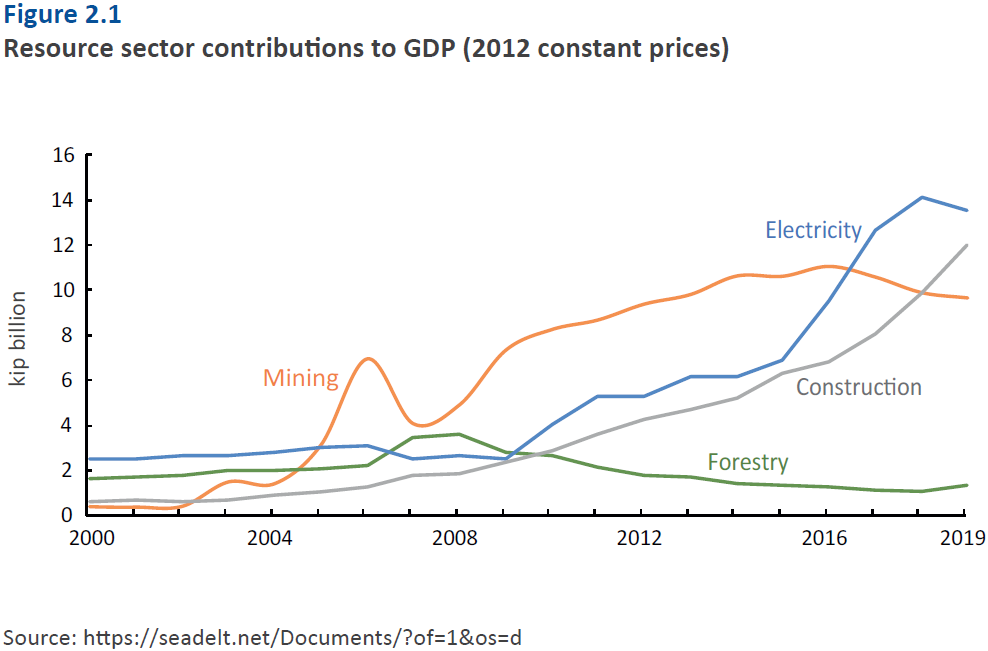 Source: World Bank Country Economic Memorandum (2022)
… but this growth was not job-creating nor inclusive
All sectors, except the public and a few manufacturing and services subsectors, experienced a net decline in employment, 2012-18
Consumption growth has been
shewed towards rich households
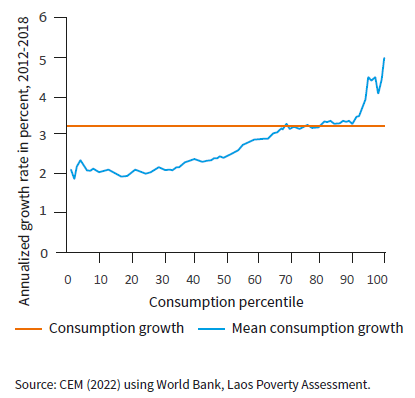 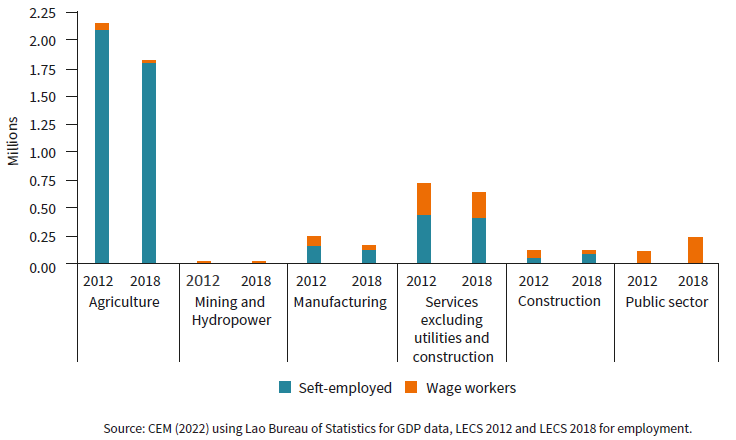 Formal private sector is small and lacks large, internationally oriented firms
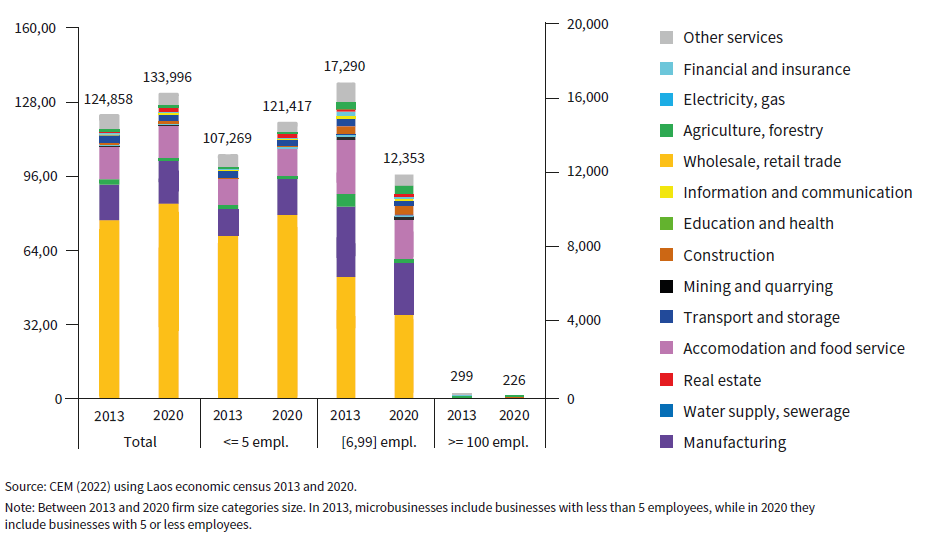 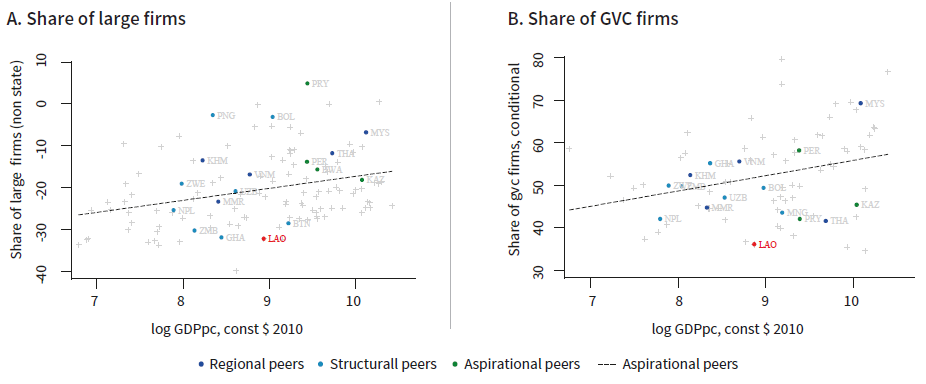 Employment shifted largely towards low-skilled and self-employed workers
Change in skills composition of employment and labor force, 2012 - 2018
Businesses also replaced wage workers with self-employed workers
Wage and non-wage labor dynamics by sector, 2012-2018
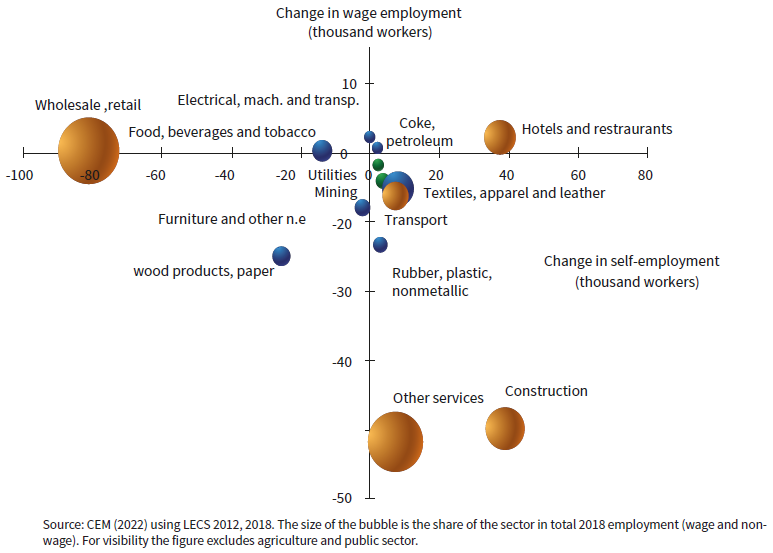 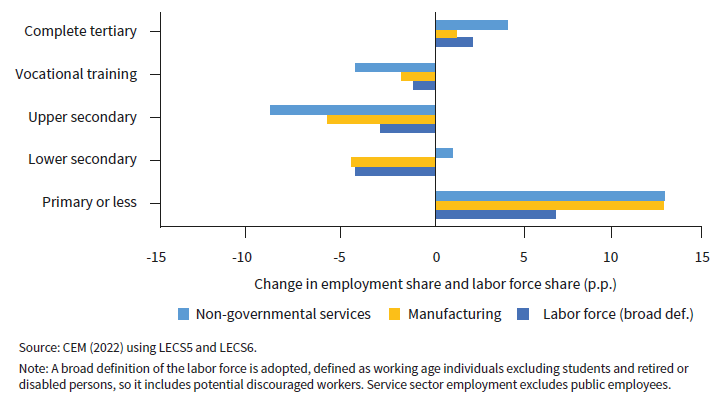 Scope to improve manufacturing competitiveness
Global value chains thrive on predictable business environment
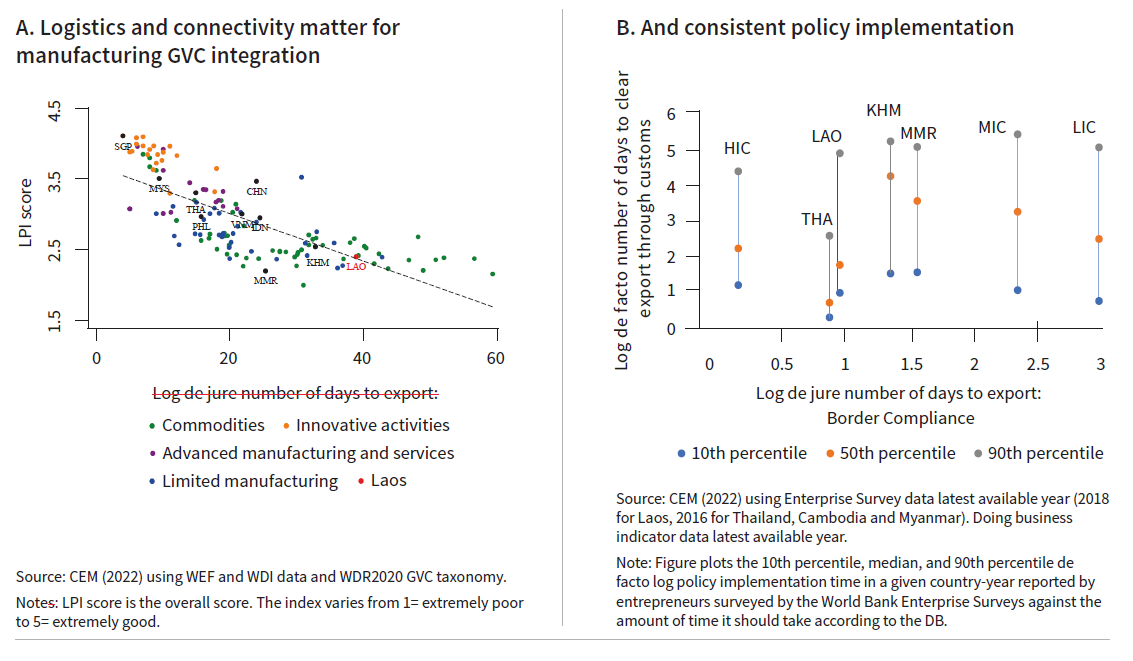 Scope to improve manufacturing competitiveness
GVCs firms are more productive, capital intensive and employ more workers
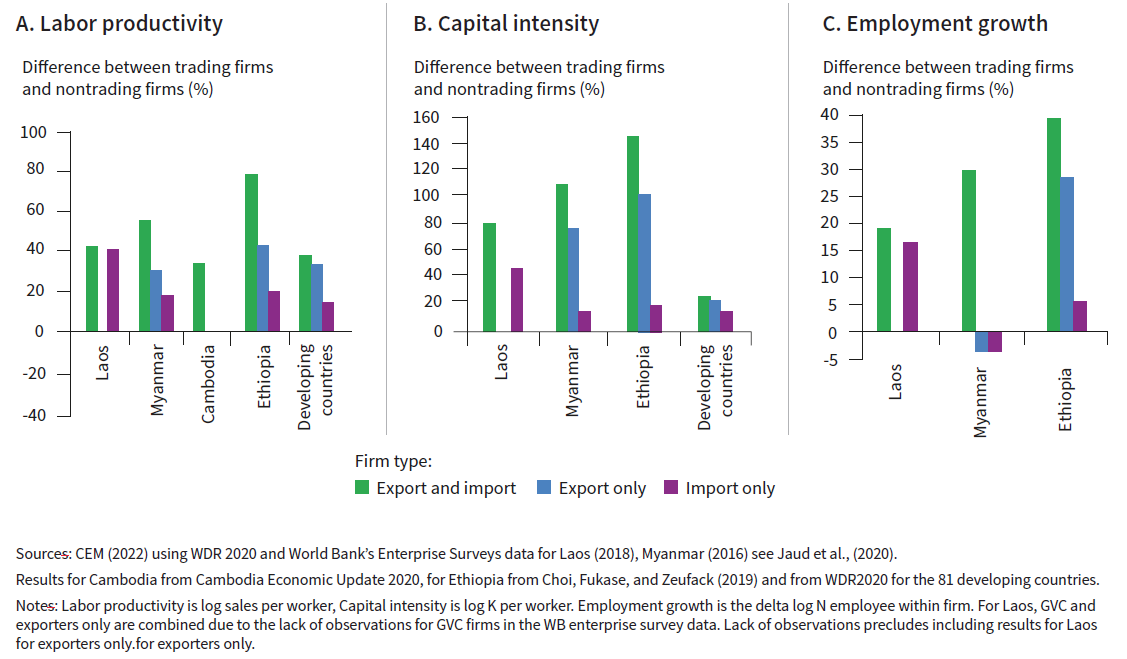 Scope to improve manufacturing competitiveness
Export-oriented manufacturing FDI linked to local economic development
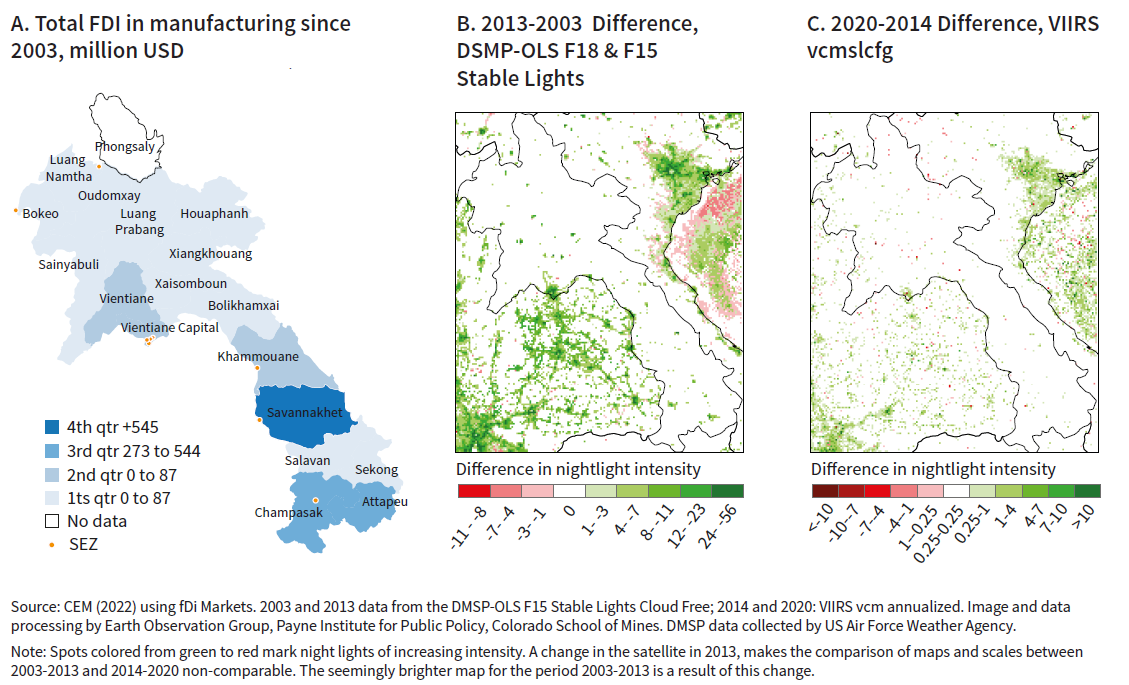 Policies priorities to support Lao PDR’s economic takeoff
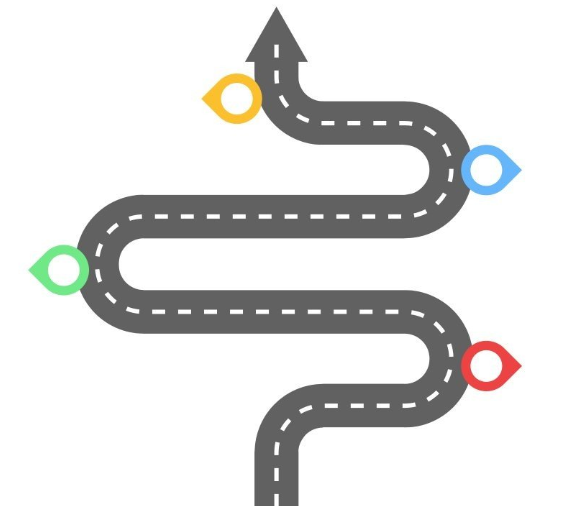 Boost and connect exports
Diversify into labor-Intensive exports
Raise skills of the labor force
Make or break opportunity for Lao PDR business forum
LBF excellent visibility  with LNCCI strong leadership to link LBF and business environment reforms

But some way to go to ensure sustainability
LNCCI needs to show sustained progress under LBF 13th (as of Nov 2022 - 2 of the 49 issues raised were resolved) 
Lao Competitiveness and Trade Project ends Dec 2024

=> 2 years left to make itself indispensable to the private sector
Make or break opportunity for Lao PDR business forum
Boost the issues resolution rate: 
Short results framework style matrix to government including:
the responsible agency or ministry
top 3 issues that need resolution under this agency
Indication of the benefits for the government and the nation of resolving the issue
indicator of resolution specified 
timeline for resolution
Responsible agency or ministry to report back to the PMO on progress [cc. LBF Secretariat], within 3 months after LBF14
Aim for a 90% resolution rate within 12 months?
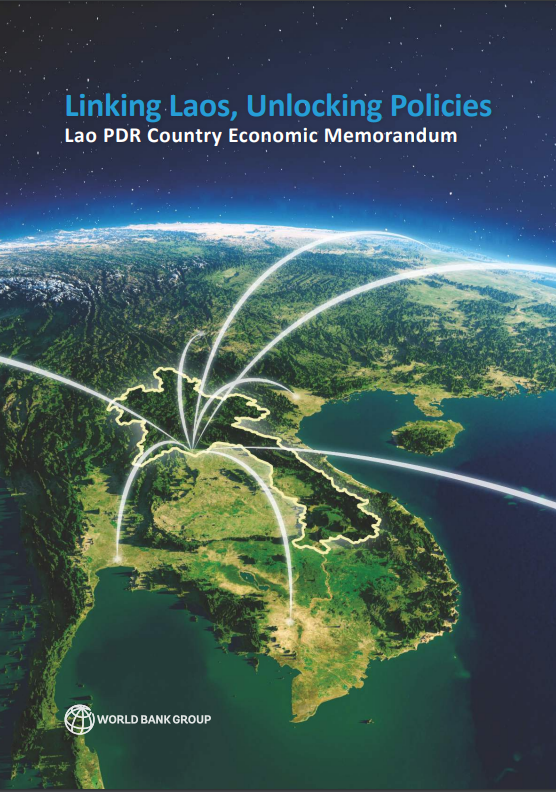 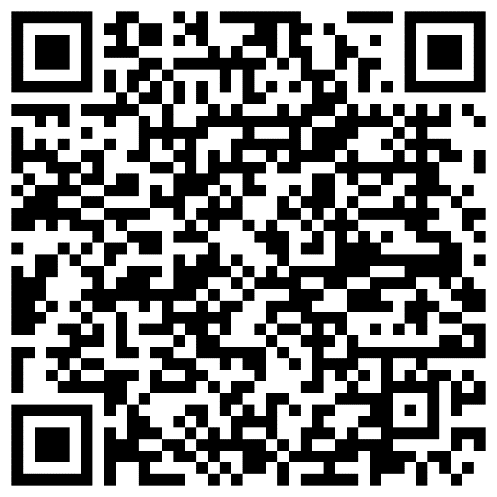 Country Economic Memorandum (2022)“Linking Laos Unlocking Policies”
http://wrld.bg/tmsw50JmKGa
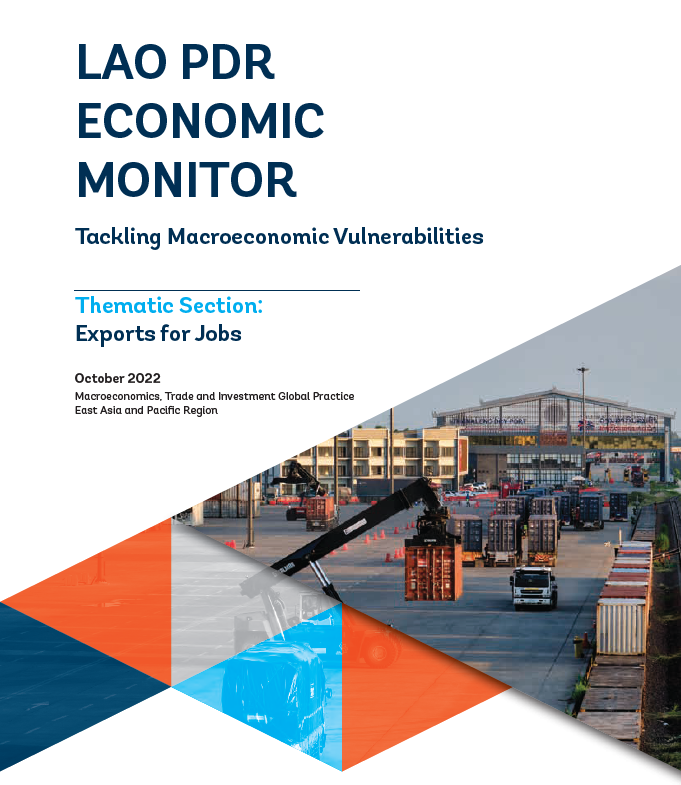 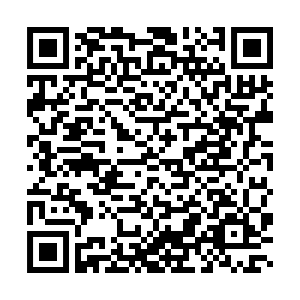 Lao PDR Economic Monitor (Oct 2022)Tackling Macroeconomic Vulnerabilities
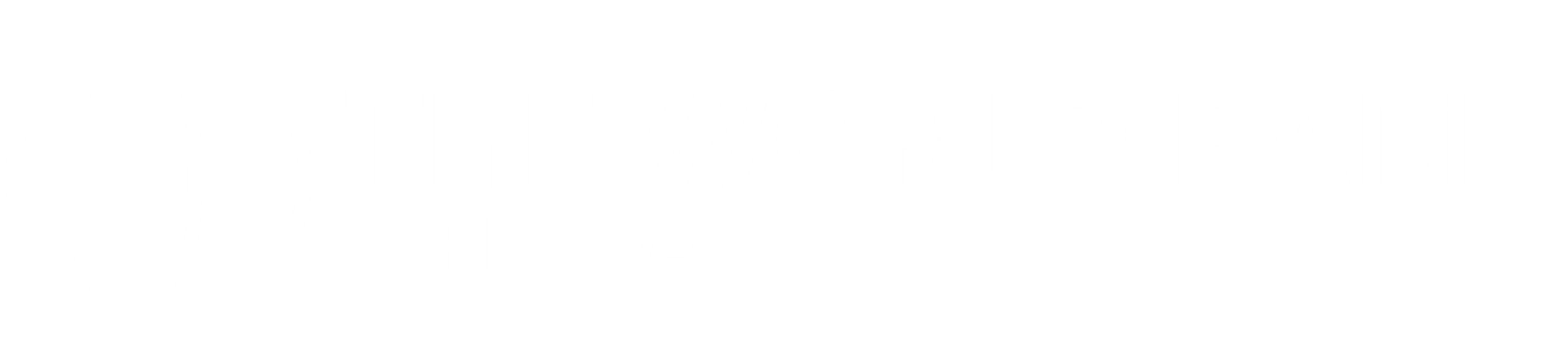